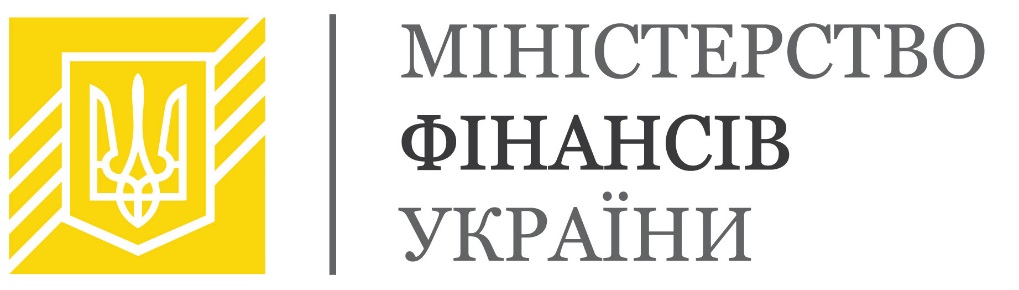 Інформація про стан функціонування державного внутрішнього фінансового контролю
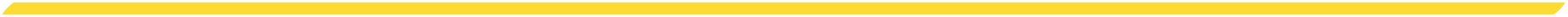 CТАН ОРГАНІЗАЦІЇ ТА ФУНКЦІОНУВАННЯ ВНУТРІШНЬОГО КОНТРОЛЮ В ДЕРЖАВНИХ ОРГАНАХ
загалом державними органами формалізовано та забезпечено функціонування відповідного елементу внутрішнього контролю
ВНУТРІШНЄ СЕРЕДОВИЩЕ
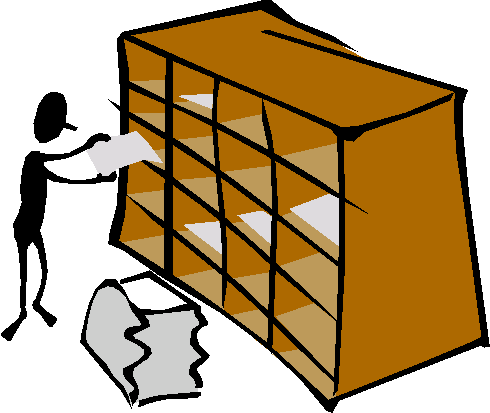 у більшості державних органів не врегульовано/не задокументовано питання щодо встановлення мети (місії), цілей, планів діяльності установи, складення та подання звітності про результати діяльності
встановлена мета (місія) державних органів (визначена не лише положенням про ці органи або планами їх діяльності)
затверджено внутрішні розпорядчі документи по встановленню/визначенню стратегічних цілей
затверджено внутрішні
розпорядчі документи з питань складення звітності про досягнення визначеної мети (місії),
стратегічних цілей, планів роботи (річних, операційних)
20 органами  (22 %)
12 органами (13 %)
17 органами (18 %)
затверджено внутрішні розпорядчі документи з питань організації планування діяльності установи
затверджено плани діяльності установи на середньостроковий період із встановленими
стратегічними цілями
47 органами (51 %)
31 органом (34 %)
CТАН ОРГАНІЗАЦІЇ ТА ФУНКЦІОНУВАННЯ ВНУТРІШНЬОГО КОНТРОЛЮ В ДЕРЖАВНИХ ОРГАНАХ
УПРАВЛІННЯ РИЗИКАМИ
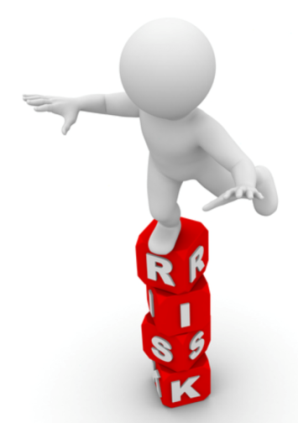 У більшості державних органів не запроваджено системної діяльності з управління ризиками
спостерігаються позитивні зрушення щодо запровадження та здійснення діяльності з управління ризиками:
прийняття керівництвом управлінських рішень за результатами інформування про проведену оцінку ризиків та ризикові сфери діяльності
унормування діяльності з управління ризиками
здійснення документування діяльності з управління ризиками
56 органів (61 %)
59 органів (64 %)
38 органів (41 %)
CТАН ОРГАНІЗАЦІЇ ТА ФУНКЦІОНУВАННЯ ВНУТРІШНЬОГО КОНТРОЛЮ В ДЕРЖАВНИХ ОРГАНАХ
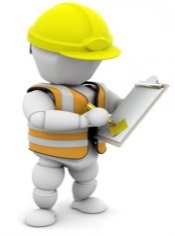 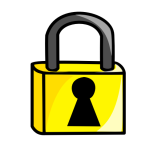 ЗАХОДИ КОНТРОЛЮ
усіма державними органами підтверджено функціонування та здійснення заходів контролю на всіх рівнях їх діяльності, щодо усіх їх функцій та завдань відповідно до законодавства
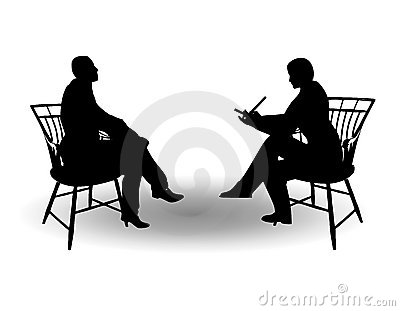 ІНФОРМАЦІЙНИЙ ТА КОМУНІКАЦІЙНИЙ ОБМІН
в цілому запроваджено системи інформаційного обміну відповідно до законодавства в усіх державних органах
CТАН ОРГАНІЗАЦІЇ ТА ФУНКЦІОНУВАННЯ ВНУТРІШНЬОГО КОНТРОЛЮ В ДЕРЖАВНИХ ОРГАНАХ
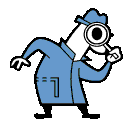 МОНІТОРИНГ
В державних органах в цілому моніторинг обмежується
лише заходами щодо перевірок відповідності (дотримання процедур і правил), моніторингу
операційних рішень, проте не спрямований на відстеження стану організації та
функціонування системи внутрішнього контролю в цілому та/або окремих його елементів та
вжиття заходів для усунення відхилень
надано інформацію щодо
виявлених відхилень та недоліків у системі внутрішнього контролю установи
забезпечено інформування керівництва
установи про виявлені відхилення та недоліки у системі внутрішнього контролю
31 органом (34 %)
прийнято керівництвом лише                       23 органів відповідні управлінські рішення для усунення виявлених відхилень і недоліків
37 органами (46 %)
повідомлено про здійснення документування заходів моніторингу та
відстеження результатів впровадження заходів контролю
CТАН ОРГАНІЗАЦІЇ ТА ФУНКЦІОНУВАННЯ ВНУТРІШНЬОГО КОНТРОЛЮ В ДЕРЖАВНИХ ОРГАНАХ
ЗАХОДИ, ЗАПЛАНОВАНІ ОРГАНАМИ ДЕРЖАВНОЇ ВЛАДИ ДЛЯ ПОДАЛЬШОГО УДОСКОНАЛЕННЯ СИСТЕМИ ВНУТРІШНЬОГО КОНТРОЛЮ
проведення курсів, семінарів, навчальних заходів  з питань організації внутрішнього контролю та управління ризиками
створення робочих груп з ідентифікації ризиків та проведення їх оцінки, введення посади головного спеціаліста з питань внутрішнього контролю
розробка/затвердження внутрішніх розпорядчих документів з питань організації, здійснення та функціонування системи внутрішнього контролю та діяльності з управління ризиками
розробка відповідних планів заходів щодо удосконалення функціонування системи внутрішнього контролю та з усунення ризиків і зменшення їх впливу на діяльність установи
розробка/перегляд та удосконалення адміністративних регламентів та нових стандартів операційної процедури діяльності
	відсутність системного підходу до процесу управління ризиками, який має бути невід’ємною частиною управлінських дій на кожному етапі (планування, виконання, перевірка і вжиття заходів) та стосуватись як функцій операційних підрозділів, що забезпечують реалізацію основних завдань державних органів, так і підрозділів підтримки
	низьке розуміння сутності системи внутрішнього контролю (керівники різних рівнів, як правило, відносять таку діяльність виключно до сфери компетенції фінансових підрозділів відповідного органу та/або Мінфіну)
РЕЗУЛЬТАТИ ОЦІНКИ (ОГЛЯДУ) СТАНУ ФУНКЦІОНУВАННЯ СИСТЕМ ВНУТРІШНЬОГО КОНТРОЛЮ
	загалом підхід до внутрішнього контролю більш орієнтований на відповідність (зосередженість керівництва структурних підрозділів переважно на відповідності виконуваних процесів, а не на їх удосконаленні)
	необхідність покращення та удосконалення взаємодії та координації між операційними підрозділами та підрозділами, які здійснюють функції підтримки, нагляду, контролю і моніторингу
	низький рівень управлінської відповідальності та підзвітності в частині внутрішнього контролю (відповідальність за належне функціонування внутрішнього контролю не входить до управлінських обов’язків та заходів підзвітності керівництва операційних підрозділів)
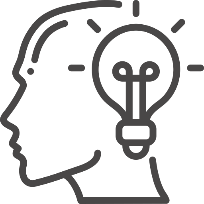 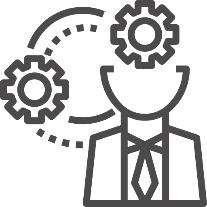 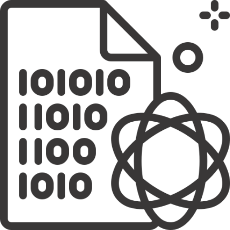 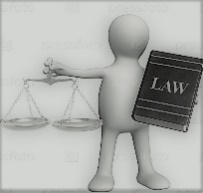 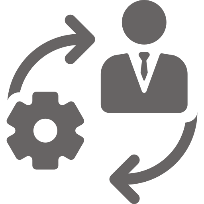 СТАН УТВОРЕННЯ ПІДРОЗДІЛІВ ВНУТРІШНЬОГО АУДИТУ (ВІДПОВІДНИХ ПОСАД)


Інші ЦОВВ
Міністерства
В усіх інших ЦОВВ утворено підрозділи ВА (або введено відповідні посади)
В усіх міністерствах утворено підрозділи ВА (або введено відповідні посади)


ОДА та КМДА
Інші ГРК
(головні розпорядники коштів державного бюджету)
В усіх інших ГРК утворено підрозділи ВА (або введено відповідні посади) та діяльність з внутрішнього аудиту приводиться у відповідність до встановлених вимог (дію Порядку №1001 поширено на такі органи з 2019 року)
В усіх ОДА/КМДА утворено підрозділи ВА (або введено відповідні посади)
Інформація стосується державних органів, які приступили до виконання функцій і повноважень
СТАН ФУНКЦІОНУВАННЯ ПІДРОЗДІЛІВ ВНУТРІШНЬОГО АУДИТУ
Діяльність з внутрішнього аудиту тривалий час не здійснювалась через вакантність посад внутрішніх аудиторів
Повністю неукомплектовані підрозділи внутрішнього аудиту станом на 31.12.2019
Діяльність з внутрішнього аудиту в 2019 році певний період не здійснювалась через вакантність посад внутрішніх аудиторів
Український інститут національної пам'яті  (посада внутрішнього аудитора вакантна більше 2 років)
Український інститут національної пам'яті
ДФС
НАБУ
Нацрада з питань телебачення і радіомовлення
НАПН України
Апарат РНБО
НАМ України
Держкіно
Морська адміністрація
Івано-Франківська ОДА
Конституційний Суд України
Держархбудінспекція (посади внутрішніх аудиторів були вакантні більше 2 років. Підрозділ частково укомплектований в грудні 2019 року)
Вживаються заходи для укомплектування посад, зокрема, оголошено конкурси, проводиться робота з центрами зайнятості тощо
Наразі підрозділи (посади) внутрішнього аудиту повністю або частково укомплектовано
Чернігівська ОДА (посади внутрішніх аудиторів вакантні з жовтня 2018 року. Підрозділ частково укомплектований в грудні 2019 року)
СТАН УКОМПЛЕКТУВАННЯ ПІДРОЗДІЛІВ ВНУТРІШНЬОГО АУДИТУ
Міністерства, інші ЦОВВ
ОДА та КМДА
Інші ГРК
штатна чисельність внутрішніх аудиторів 
1,4 тис. одиниць
штатна чисельність внутрішніх аудиторів 
253 одиниці
штатна чисельність внутрішніх аудиторів 
94 одиниці
вакантні 
27% посад
вакантні 
21% посад
вакантні 
32% посад
Високий рівень вакансій в системі:
Мін'юсту
ДКА
Укрдержархіву
Держгеонадра
Укртрансбезпеки
Держпраці
Служби якості освіти


Держенерго-ефективності
ДАЗВ 
Держкомтелерадіо
НСЗУ
Держводагентства
АРМА
ДПС
Високий рівень вакансій в системі:
Київської ОДА
Івано-Франківської ОДА
Львівської ОДА
Тернопільської ОДА
Чернігівської ОДА
Високий рівень вакансій в системі:
НАМН України
УДО України
Нацкомфінпослуг
ОРГАНІЗАЦІЙНА І ФУНКЦІОНАЛЬНА НЕЗАЛЕЖНІСТЬ ПІДРОЗДІЛІВ ВНУТРІШНЬОГО АУДИТУ
Не забезпечено організаційну незалежність підрозділів ВА 
в окремих тер.органах/установах системи Держлісагентства, Вінницької, Сумської, Харківської, Херсонської ОДА та КМДА
ЦВК та Апарат РНБО
Не дотримано функціональну незалежність підрозділів ВА 
в системі Міноборони, Мінсоцполітики, МОН, Мінмолодьспорту, Адміністрації Держспецзв’язку, Держлісагентства, Держрибагентства, Держатомрегулювання, ДАЗВ, Укрінфрапроекту, Вінницької, Волинської, Київської, Харківської, Чернівецької ОДА та КМДА
Враховано рекомендації Мінфіну та приведено організацію діяльності у відповідність до вимог щодо незалежності підрозділів ВА
у Держатомрегулювання – утворено окремий самостійний Сектор ВА
у Фонді держмайна – утворено самостійний Відділ ВА
у системі Пенсійного фонду – розмежовано виконання функцій ВА та контрольно-перевірочної роботи окремими структурними підрозділами та наразі функціонують самостійні структурні підрозділи ВА
у Полтавській ОДА та Держлікслужбі – введено окремі самостійні посади головних спеціалістів з внутрішнього аудиту
у ДПС – розмежовано функції ВА з іншими функціями
у Мінекономіки, Мінветеранів та апараті Харківської ОДА на підрозділи ВА покладено функції, пов’язані з організацією внутрішнього контролю
у Житомирській та Харківській ОДА – функції контролю за своєчасним виконанням актів, доручень тощо
у МВС – функції моніторингу ризикових операцій і контролю у сфері закупівель, комплексного контролю і оперативних перевірок
у Держмитслужбі – функції щодо моніторингу боротьби з митними правопорушеннями та розгляду скарг
у Херсонській ОДА – функції запобігання та виявлення корупції, взаємодії з правоохоронними органами

ФУНКЦІОНАЛЬНА НЕЗАЛЕЖНІСТЬ ПІДРОЗДІЛІВ ВА(участь в інших контрольних заходах)
Система ЦОВВ
Система ОДА
Загалом 0,27тис. заходів 
(700 л.-дн.)
Загалом 4,3тис. заходів 
(11,2 тис. л.-дн.)
Система інших ГРК
Загалом 30 випадків
(1,3тис. л.-дн.)
ПЛАНУВАННЯ ДІЯЛЬНОСТІ З ВНУТРІШНЬОГО АУДИТУ
Недоліки при формуванні стратегічних та операційних планів:
неврахування під час їх формування стратегічних цілей (пріоритетів) діяльності органу, визначених у галузевих стратегічних документах;
визначення у планах ключових показників, які не відповідають визначеним завданням внутрішнього аудиту;
невизначення усіх заходів з іншої діяльності з внутрішнього аудиту, невідповідність таких заходів завданням ВА;
низький рівень планової завантаженості внутрішніх аудиторів проведенням внутрішніх аудитів тощо.
Запроваджено стратегічне (на три роки)
та операційне (на рік)
планування діяльності з ВА
Стратегічні та операційні плани більшості органів загалом враховують ключові підходи, визначені п.6 Порядку № 1001 (складання стратегічних планів з урахуванням стратегії (пріоритетів) та цілей діяльності органу, визначення завдань та результатів їх виконання, а операційних планів – на підставі завдань та результатів виконання стратегічного плану).
Стратегічні та операційні плани практично всіма органами сформовано за рекомендованими Мінфіном формами
Суттєве коригування операційних планів у окремих випадках:
зміни до планів вносили 44 % державних органів
Виконання операційних планів у 2019 році загалом забезпечено на належному рівні:
у системі ЦОВВ – на рівні 99 %
у системі ОДА – 98 %
у системі інших ГРК – 81 %
Причини неповного виконання планів:
реорганізація органів, неповне укомплектування посад внутрішніх аудиторів, завершення внутрішніх аудитів у наступному звітному періоді, проведення позапланових аудитів, залучення працівників до виконання інших завдань тощо
ПІДХОДИ ДО ПРОВЕДЕННЯ ВНУТРІШНІХ АУДИТІВ
У планах 60% органів передбачено поступове збільшення кількості/частки аудитів щодо оцінки ефективності

Відсоток запланованих аудитів щодо оцінки ефективності, результативності та якості зріс до близько 20%
Враховано рекомендації Мінфіну та у стратпланах визначено однією зі стратегічних цілей зміну пріоритетів під час проведення внутрішніх аудитів (від орієнтації на виявлення порушень до здійснення системного аналізу та оцінки ефективності, результативності та якості)


проведено планових внутрішніх аудитів щодо оцінки ефективності
Найбільше в системі:

Пенсійного фонду, Казначейства, Міноборони, Держпродспоживслужби та Фонду держмайна
Харківської, Миколаївської, Запорізької, Сумської та Херсонської ОДА
Офісі Генерального прокурора та НАПрН України
Не заплановано та не проведено жодного такого аудиту в системі:

МОН, Мінветеранів, МТОТ, Мінмолодьспорту, Мінприроди, Держгеонадра, Держстату, Держлікслужби, Морської адміністрації, Укравтодору, Держводагентства, Держлісагентства, Держрезерву, Держрибагентства, Укрінфрапроекту, Держенергонагляду, Національної поліції, ДБР, ДУС, СБУ, СЗР
РЕЗУЛЬТАТИ ДІЯЛЬНОСТІ ПІДРОЗДІЛІВ ВА
у системі ЦОВВ – 57,8тис.
у системі ОДА – 3,8тис.
в інших ГРК – 0,9тис.
Виявлено понад 62,4 тис. недоліків та проблем
Загалом встановлено 44,5тис. порушень:
Наслідком існування недоліків і проблем стало допущення різних видів порушень
у системі ЦОВВ – 37тис.
у системі ОДА – 5,4тис.
в інших ГРК – 2тис.
у тому числі втрат ресурсів на суму майже 1,6млрд грн
у системі ЦОВВ – 1,1млрд
у системі ОДА – 388,5 млн
в інших ГРК – 40,9млн
ВЖИТТЯ ЗАХОДІВ ЩОДОУСУНЕННЯ НЕДОЛІКІВ І ПОРУШЕНЬ
Загалом усунуто та відшкодовано 23,2тис. порушень,
або 52% від виявлених
Загалом усунуто 14,7тис. проблем і недоліків,
або 23,5% від виявлених
Усунуто проблем і недоліків
Усунуто/ відшкодовано порушень
Відшкодовано втрат
Загалом відшкодовано 14,8% від виявлених
НАДАННЯ ТА ВПРОВАДЖЕННЯ АУДИТОРСЬКИХ РЕКОМЕНДАЦІЙ
Рівень впровадження 84,1%
(без врахування рекомендацій, за якими не настав термін виконання)
Рівень впровадження 87%
(без врахування рекомендацій, за якими не настав термін виконання)
Система ЦОВВ
Система ОДА
Інші ГРК
Потребує активізації робота з впровадження аудиторських рекомендацій в системі:

 Мінрегіону, НАЗК, Київської ОДА, Держатомрегулювання, Мінекономіки, Держрезерву, Донецької ОДА, ДАЗВ, Львівської та Кіровоградської ОДА
Рівень впровадження 95,3%
(без врахування рекомендацій, за якими не настав термін виконання)
РЕЗУЛЬТАТИ ЗОВНІШНІХ ОЦІНОК ЯКОСТІ
ДІЯЛЬНІСТЬ ЦЕНТРАЛЬНОГО ПІДРОЗДІЛУ ГАРМОНІЗАЦІЇ(перегляд нормативно-методологічної бази)
Удосконалення
нормативного забезпечення
Удосконалення                методологічного забезпечення
затверджено нову редакцію Стандартів внутрішнього аудиту (наказ МФУ від 14.08.2019 № 344, зареєстрований в Мін’юсті 27.08.2019 за №975/33946), яка максимально наближена до міжнародних стандартів
внесено зміни до порядку та форми звітування про результати діяльності підрозділів внутрішнього аудиту (наказ МФУ від 31.07.2019 №329, зареєстрований в Мін’юсті 21.08.2019 за №953/33924), що дозволить забезпечити користувачів інформацією щодо ключових аспектів організації та здійснення внутрішнього аудиту
затверджено форму Звіту про стан організації та здійснення внутрішнього контролю у розрізі елементів внутрішнього контролю (наказ МФУ від 19.04.2019 № 160) та розроблено відповідні переліки питань
внесено зміни до Порядку здійснення Міністерством фінансів України оцінки функціонування системи внутрішнього аудиту (наказ МФУ від 21.02.2019 № 77, зареєстрований в Мін’юсті 13.03.2019 за № 254/33225)
підготовлено посібник з питань організації внутрішнього контролю розпорядниками коштів держбюджету (висвітлено пояснення щодо актуальних питань з організації та здійснення внутрішнього контролю, розкрито суть управлінської відповідальності та підзвітності, питання звітування про стан системи внутрішнього контролю тощо)
розроблено нові Методологічні вказівки з внутрішнього аудиту в державному секторі (з урахуванням нової редакції Стандартів внутрішнього аудиту, міжнародного досвіду та результатів огляду функціональної спроможності внутрішнього аудиту), які тлумачать положення Стандартів внутрішнього аудиту, містять приклади їх застосування за відповідними напрямами діяльності з внутрішнього аудиту, а також рекомендації щодо форм документів та приклади їх складання)
оновлено практичний посібник з внутрішнього аудиту ефективності (з урахуванням практичної реалізації функції внутрішнього аудиту)
оновлено методологічний посібник з оцінки якості внутрішнього аудиту в державних органах (з урахуванням внесених змін до нормативно-правових актів у цій сфері та практичного застосування посібника)
ДІЯЛЬНІСТЬ ЦЕНТРАЛЬНОГО ПІДРОЗДІЛУ ГАРМОНІЗАЦІЇ(проведення навчальних та інших заходів)
тренінг з управління проєктами та управлінських навичок для 20 керівників підрозділів ВА
липень
тренінг з аудиту ефективності для 20 працівників підрозділів ВА
квітень
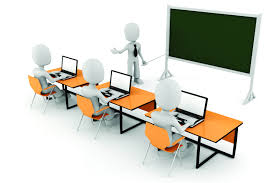 базовий тренінг з внутрішнього контролю та внутрішнього аудиту для 26 внутрішніх аудиторів 
травень
тренінг з IT аудиту для 20 представників підрозділів ВА
листопад
участь у проведенні навчальних заходів з питань ВК та ВА, зокрема, для працівників системи МВС, ДСНС, ДМС, Нацгвардії, НАДС, Держпродспоживслужби, Державного управління справами, Нацкомфінпослуг, органів місцевого самоврядування тощо
регіональний семінар з питань внутрішнього аудиту для 24 представників підрозділів ВА
грудень
тренінг II рівня з внутрішнього аудиту для 19 працівників підрозділів ВА
червень
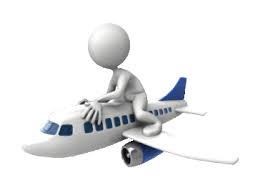 реалізовано пілотний проєкт з внутрішнього аудиту ефективності в Мін’юсті
проведено 2 пілотні проєкти із впровадження внутрішнього контролю (в Міненерговугілля та Мінсоцполітики)